Ingiliz-tili O’qituchisi
Turdimurodiva Zebo
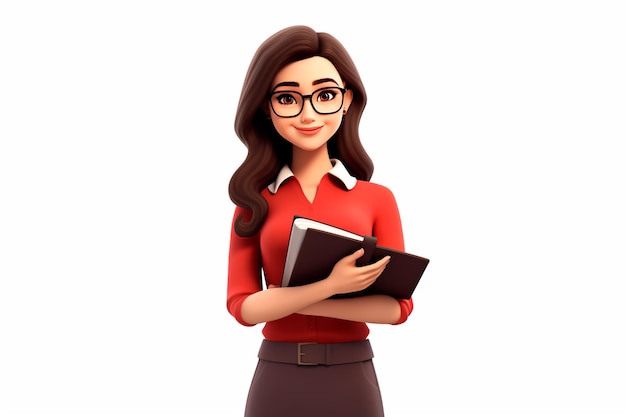 Ingiliz-tili O’qituchisi
Eshpolat Ustoz
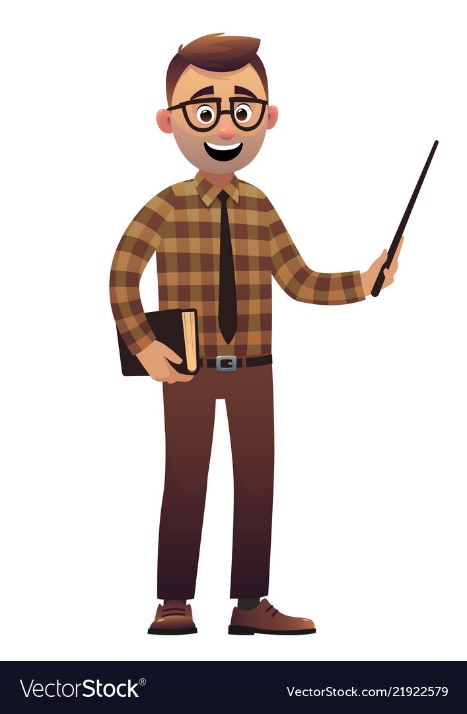